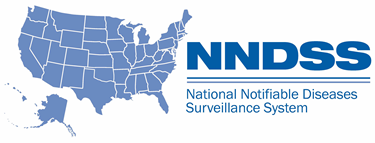 NNDSS Modernization Initiative (NMI): Preparing to Send NNDSS HL7 Case Notifications in 2019
Access the NNDSS Technical Resource Center at    
      https://www.cdc.gov/nndss/trc/
Subscribe to monthly NMI Notes news updates at
      https://www.cdc.gov/nndss/trc/news/
November 27, 2018			            Division of Health Informatics and Surveillance
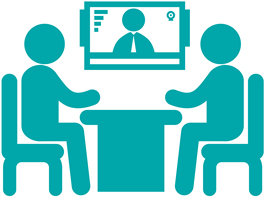 Agenda
Welcome and Announcements
Tips to Keep your Notifications Flowing
Changes to 2019 NNDSS Tables
Questions and Answers
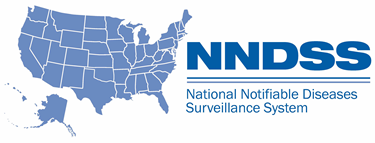 NMI Progress and Timeline
Lesliann Helmus, MSPH, CHTS-CP				
Associate Director for Surveillance	

Michele Hoover, MS	
Lead, State Implementation and Technical Assistance
NMI Implementation Status		Nov 27, 2018
NH
WA
VT
ME
AK
MN
ND
MT
MA
OR
NY
WI
RI
ID
SD
MI
CT
WY
PA
NJ
NYC
IA
OH
CA
NE
DE
IN
NV
HI
IL
WV
MD
UT
VA
DC
MO
CO
KS
KY
NC
TN
SC
OK
AR
NM
AZ
MS
AL
GA
LA
TX
PR
FL
Onboarding	Total of 4 (states)
Piloting                          Total of 3 (states)
Production 	Total of 32 (31 states + NYC)
Onboarding Status
11/27/18
NNDSS HL7 Message Mapping Guide Estimated Timeline
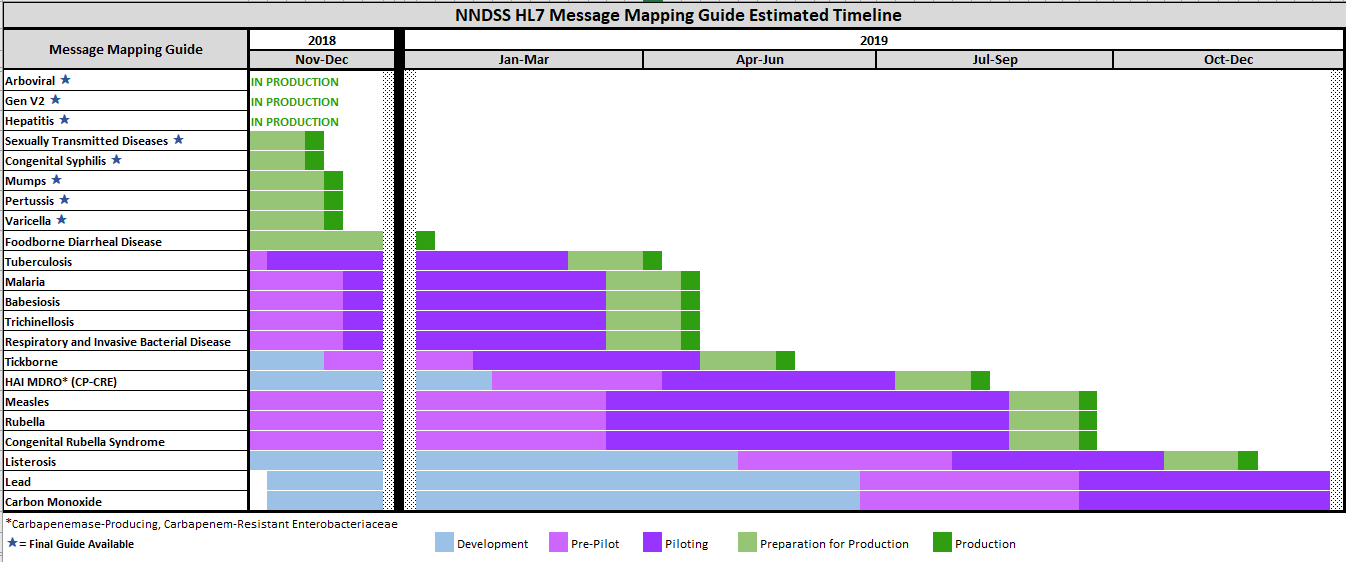 Tips to Keep Your Notifications Flowing
Michele Hoover, MS
Lead, State Implementation and Technical Assistance
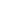 Event Code Management
Diana Onweh
Center for Surveillance, Epidemiology and Laboratory Services
Centers for Disease Control and Prevention
Reminder: Remove Retired Event Codes
States should remove retired event codes from their transmissions.
Using the correct event codes for each year is essential for CDC to classify and count the cases appropriately.
States should reference the current NNDSS event code list. States can also contact the Data Operations Team to determine if they are using outdated codes. 
Having a strategy in place to handle retired event codes is strongly recommended. 
The 2019 event code list will be published soon, retiring additional event codes.
Retired NNDSS Event Codes
By December 31, 2018, the following retired Event Codes should be corrected:
Transport Management
Yvette Dominique 
Center for Surveillance, Epidemiology and Laboratory Services
Centers for Disease Control and Prevention
Monitoring Routine NNDSS Transmissions
For messages sent to MVPS, verify that messages were received on the MVPS Dashboard.
For messages sent through PHINMS, ensure Acknowledgements (ACK) are received for all transmissions.
Review case counts in the NNDSS Weekly Tables. 


Troubleshooting Tips on the Next Slides
Troubleshooting of NNDSS Transmissions
Check to see if the message was successfully sent out from your disease surveillance system. 
For NETSS messages, verify that the message file has been placed in the appropriate folder for the Secure Access Management Services (SAMS) application to pick up.
If you use an integration engine (e.g., Rhapsody, Mirth) to generate/extract case notification messages from your disease surveillance system, check to make sure there are no filters in your route to prevent a case notification from being sent to CDC for the condition/disease in question.
Verify your access to view the appropriate conditions in the MVPS Dashboard. If you have questions about your MVPS Dashboard access, email edx@cdc.gov.
Troubleshooting of NNDSS Transmissions cont.
Check PHINMS console to verify that NND message is present and being picked up and sent by PHINMS. 
Verify that the correct PHINMS Service/Action pair are configured to send to the correct receiving system at CDC.
Check PHINMS certificates to ensure they are not expired.
If PHINMS is not running or not connecting, you may need to contact the PHIN Helpdesk at 800-532-9929 or phintech@cdc.gov.
If you have done all the steps above, please contact CDC at edx@cdc.gov, if the issue has not been resolved. 

Note: States using the NBS system can find additional troubleshooting information pertaining to their system in Appendix A.
Alerts regarding expiring PHIN Digital Certificates
The PHIN system sends the certificate owner expiration notices at 90, 60, and 30 day intervals.
Sometimes the person has left the health department.
Sometimes they overlook the need to act.

To help improve the notification process and reduce/prevent dropped NNDSS transmissions:
Jurisdictions will receive an email from edx@cdc.gov forwarding the notice of expiring certificates. 
The email will be:
Sent for any certificates with health department or .state or .gov in the email address.
Sent to NNDSS contacts and ELC HIS contacts.
Case Notification Management
Melinda Thomas, MPH
Center for Surveillance, Epidemiology and Laboratory Services
Centers for Disease Control and Prevention
Monitoring and Managing Previously Submitted Messages
With the transition to MVPS, year-to-date transmissions are no longer sufficient to update records sent to CDC.

When a record previously sent to CDC is no longer a case, jurisdictions need to ensure the record is updated in CDC’s system so it is not incorrectly included in statistics.

States need a process in place to track:
Messages that have been sent to and received by CDC.
Cases that have been merged and/or rescinded.
Monitoring and Managing Previously Submitted Messages cont.
Jurisdictions should ensure they are able to: 
Accommodate all merge/deletion scenarios (e.g., merging a case and then reversing the merge).
Account for all de-duplication processes, ensuring the appropriate notification messages are generated and sent to CDC.
Keep enough data to be able to merge and transmit all the required MMG data elements to be processed at CDC.
Accommodate changes from a notifiable to a non-notifiable condition.
Pull individual messages for retransmission.
Start transitioning to a more real-time (e.g., daily) transmission of data.
Rescinding Cases Through HL7
How do I indicate that a previously transmitted case is no longer a case?
Preferred Method:
Case Class Status (77990-0) =“Not a Case” and 
Notification Result Status (OBR-25) = “C” to indicate this is a correction. 

Alternate Method: Re-send the case with 
Case Classification Status (77990-0) = “Not a Case” and 
Notification Result Status (OBR-25) = “X” to indicate this case is “rescinded”. 

Alternate Method for Jurisdictions unable to send case classification status of “Not a Case”: 
Case Classification Status (77990-0) = Value from initial message and 
Notification Result Status (OBR-25) = “X” to indicate this case is “rescinded”. 

For each of these methods, the notification messages should include as much of the data from the initial message as possible. If a jurisdiction runs into an issue, please send email to edx@cdc.gov.
[Speaker Notes: Talking points 
Some jurisdictions jurisdiction may not be able to use the preferred or alternate options because
Jurisdiction is not permitted to send data when case status = “Not a Case” 
Cases were merged and jurisdiction surveillance system no longer includes the deleted case.
Condition changed to one that is not notifiable and the jurisdiction is not permitted to send an update.
Request technical assistance, if needed to do this.]
Onboarding Additional Conditions
Melinda Thomas, MPH
Center for Surveillance, Epidemiology and Laboratory Services
Centers for Disease Control and Prevention
Process to Add Conditions to Onboarded MMGs
Public health jurisdictions who have onboarded for an NNDSS HL7 MMG and would like to onboard additional conditions for that MMG should follow this process: 
Jurisdiction sends email to the CDC Electronic Data Exchange email inbox at edx@cdc.gov with conditions to be onboarded.
CDC onboarding team updates jurisdiction’s existing information to include the new conditions.
Jurisdiction transmits any existing cases of the new conditions for the current non-reconciled year(s).
CDC onboarding team sends an approval email to the jurisdiction.
Jurisdiction is onboarded and starts routine transmission.
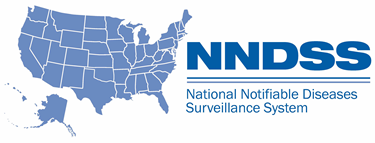 Changes to the 2019 NNDSS Tables
Ruth Jajosky, DMD, MPH
Center for Surveillance, Epidemiology and Laboratory Services
Centers for Disease Control and Prevention
Summary of Changes to the 2019 NNDSS Weekly Tables, as of January 2019
The current Table 1 will be retired. 
The information will be incorporated into current Table 2. 
Current Table 2 will be renamed Table 1.
Diphtheria will only be included in the annual tables.
CP-CRE Klebsiella, CP-CRE E. coli, and CP-CRE Enterobacter will be consolidated to CP-CRE.
‘Candida auris, clinical’ will be added as a new nationally notifiable condition.
Paratyphoid fever and typhoid fever will be replaced with S. Paratyphi infection and S. Typhi infection, respectively. 
Salmonellosis (excluding paratyphoid fever and typhoid fever) will be replaced with Salmonellosis (excluding S. Paratyphi infection and S. Typhi infection).
New Table 1
Will be stratified by the Country of Usual Residence.
Previous 52 week median will not be shown. 
Previous 52 week max and YTD cumulative counts will be retained.
Changes to Quarterly NNDSS Table 3 for Tuberculosis
Quarterly Table 3 for Tuberculosis will be renumbered to Table 2.
Country of Usual Residence stratification will not be applied to this table.
 
Changes to Figure I:
Will exclude data among non-US Residents.
Only includes data among US Residents, excluding territories.
Implementing the ‘Country of Usual Residence’ Data Element in 2019
Delicia Carey, PhD
Center for Surveillance, Epidemiology and Laboratory Services
Centers for Disease Control and Prevention
Background
Data element ‘Country of Usual Residence’ is included in Gen v2 MMG based on CSTE position statement (11-SI-04).
Addresses disease burden in the US among non-residents who should not be counted in state-specific counts/rates. 
Residency is defined consistently with the Census, so numerators and denominators match. 
‘Country of Usual Residence’ will now be incorporated into the 2019 NNDSS data tables, starting with the weekly tables.
What States Should Do
Ensure that your surveillance system includes the data element, ‘Country of Usual Residence.’
Will be important to train your system users on how to populate the ‘Country of Usual Residence’ field.
A case who is a resident of another state/territory should be transferred to the state/territory of residence. 
If a case is a resident of another country:
Provide the Country of Usual Residence.
The case will be included in the new “Non-US Residents” row of NNDSS Weekly Table 1.
Mockup of Updated 2019 NNDSS Weekly Table
TABLE I. Weekly cases*+ of notifiable diseases, United States, U.S. territories, and Non US-Residents weeks ending Month Day, Year, and Month Day, Year (WEEK XX)
Questions and Answers
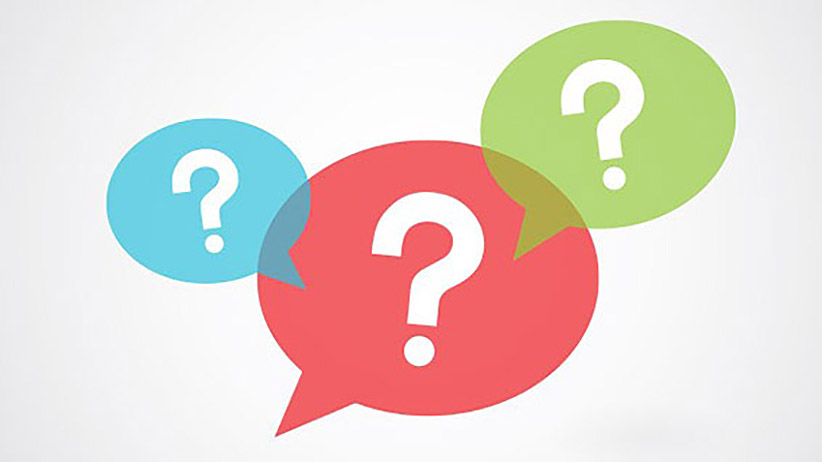 Subscribe to monthly NMI Notes news updates at https://www.cdc.gov/nndss/trc/news/

Access the NNDSS Technical Resource Center at  
https://www.cdc.gov/nndss/trc/

Request NNDSS technical assistance or onboarding at
edx@cdc.gov 

Next NNDSS eSHARE is January 15, 2019 – details at
 https://www.cdc.gov/nndss/trc/onboarding/eshare.html
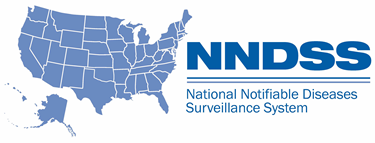 Appendix A: Troubleshooting NNDSS Transmissions for NBS States
NBS Troubleshooting
NBS Queue
Check "Approval Queue for Initial Notifications" on NBS Home Page to see if notification is still pending approval.
Verify that the MsgOutProcessor batch process ran since the notification was first created. You may need to run it manually from a CMD prompt to verify it runs without errors:
x:\wildfly-10.0.0.Final\nedssdomain\Nedss\BatchFiles\MsgOutProcessor.bat
Verify that all NND route components are running in Rhapsody (only applies to TB/Varicella/Page Builder investigations).  
Verify that the Nationally Notifiable Disease (NND) flag for the condition is set to Yes by going to System Management/Manage Condition.
NBS Troubleshooting, cont’d
NBS Queue
Verify that there are no exclusion criteria in Rhapsody for filtering the disease/condition to prevent case notification from being sent to CDC 
Verify contents of the Rhapsody Error Queue (only applies to TB/Varicella/Page Builder investigations).  
Run a report to look for notification failures in Reports/Template Reports/Default Report Section/Notification Activity Log Line Listing.
Check PHINMS console to verify that NND message is present and being picked up and sent by PHINMS. If PHINMS is not running or not connecting, you may need to contact the PHIN Helpdesk at 800-532-9929 or phintech@cdc.gov.
In the NBS UI, view the relevant investigation, click "Edit" and then "Submit" to create a new notification message. If the “Create Notification” button is available click that to create an initial notification message (may require approval).
If a new notification was created in step 10, return to step 1 and run through troubleshooting steps again.